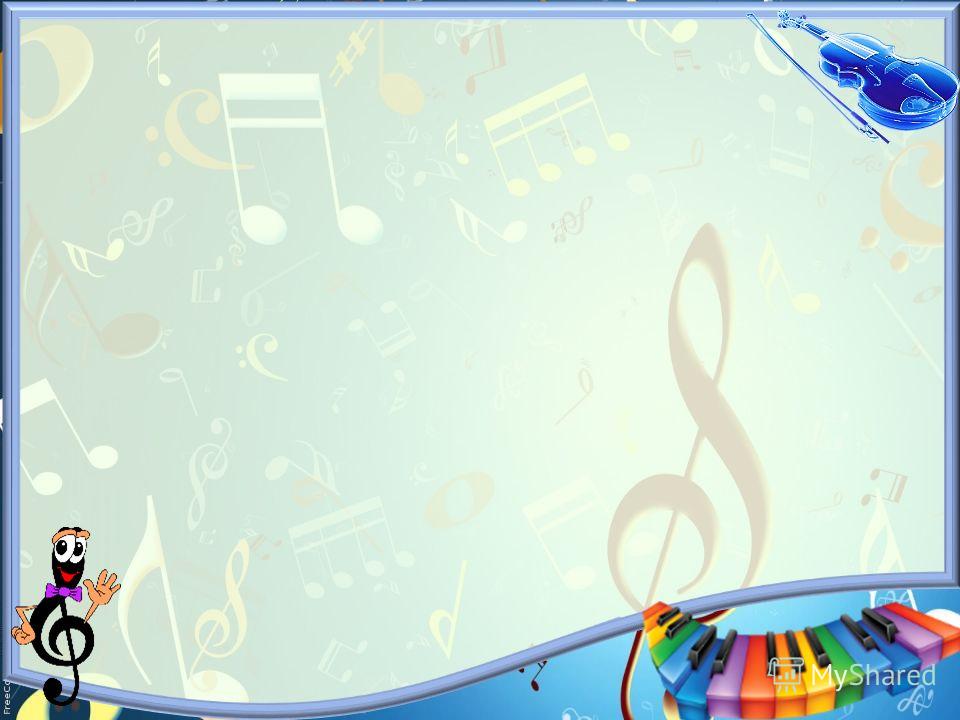 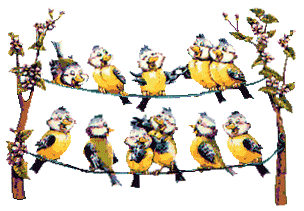 Мастер-класс
 «ЗВУК-ВОЛШЕБНИК»
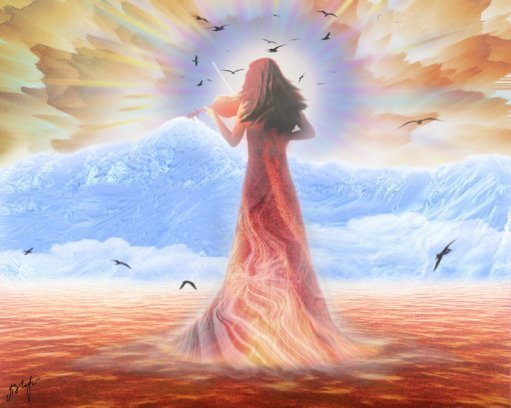 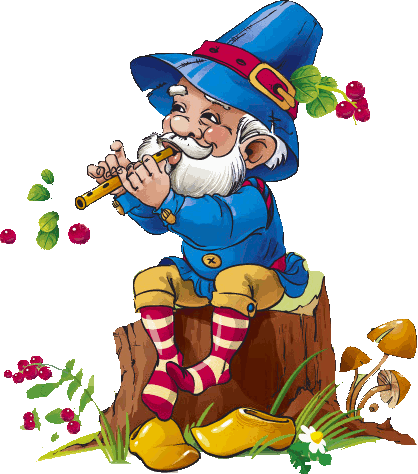 Музыкальный руководитель:
Кузьмина Марина Александровна
МБДОУ детский сад №10 «Золушка» г.Охи
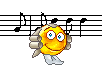 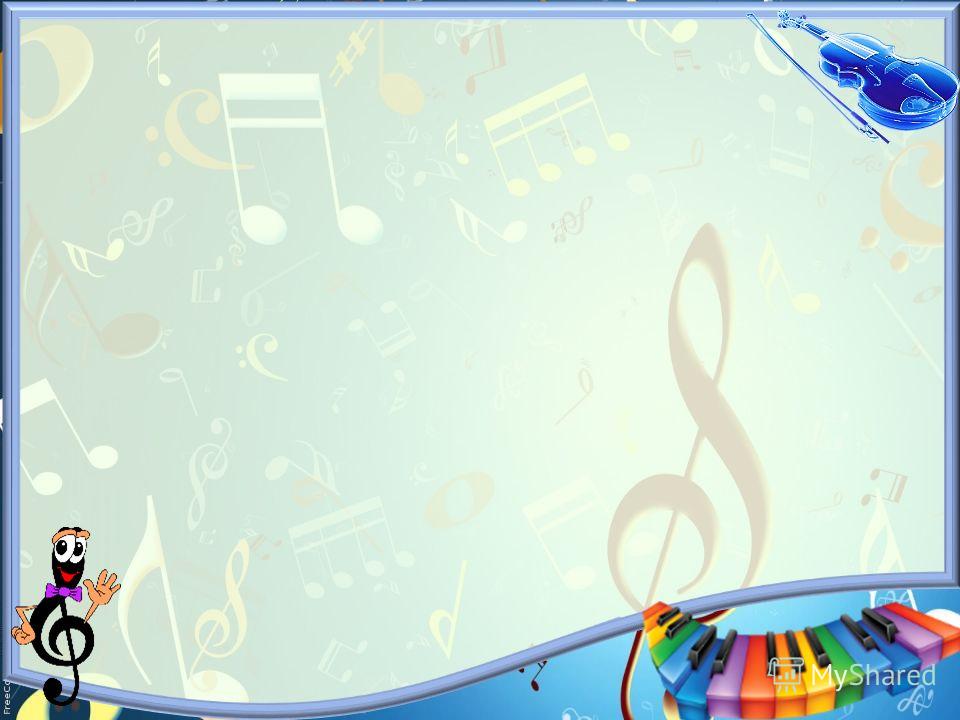 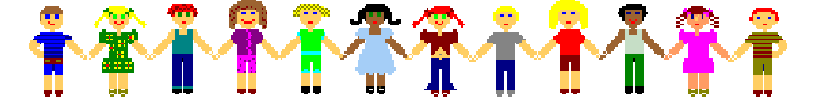 Цель: повышение профессиональной компетенции педагогов,
овладение современными педагогическими технологиями в
практической деятельности, выработка умения создавать условия для успешной музыкальной и творческой деятельности детей.

Задачи:
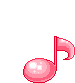 Вовлекать участников в разные виды
        художественной-эстетической  деятельности.

       Поддерживать инициативу и стремление участников к
       импровизации при игре на самодельных инмтрументах.

       Способствовать созданию условий для творческого
       самовыражения.
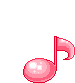 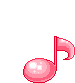 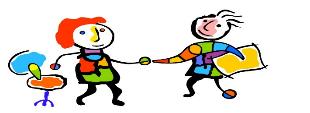 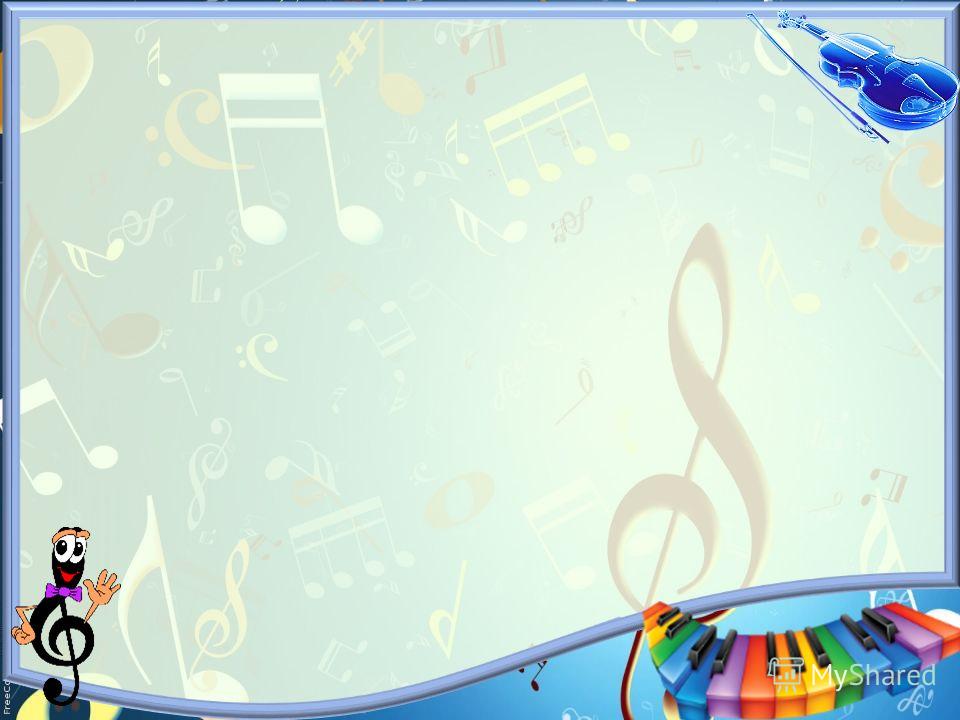 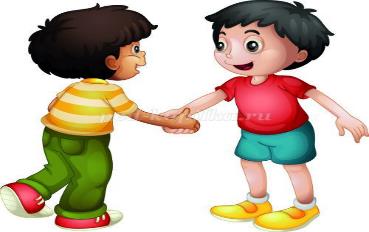 1. «Давайте поздороваемся!»
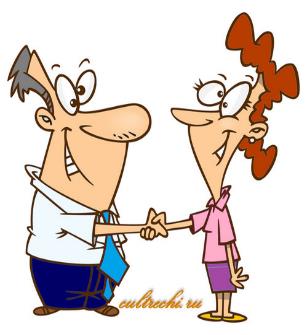 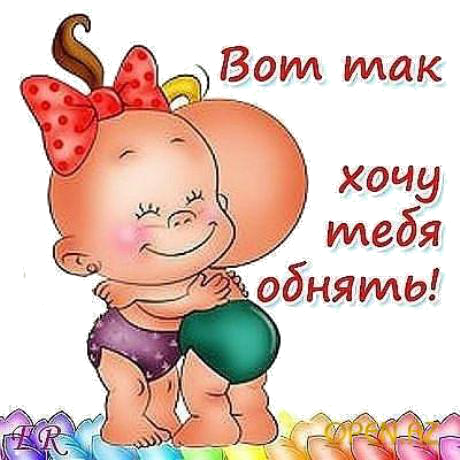 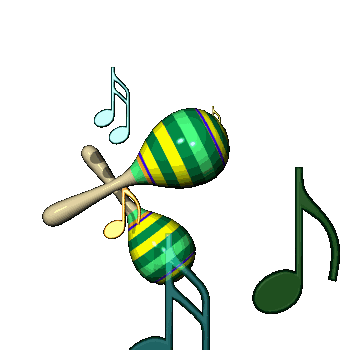 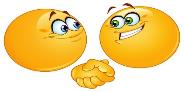 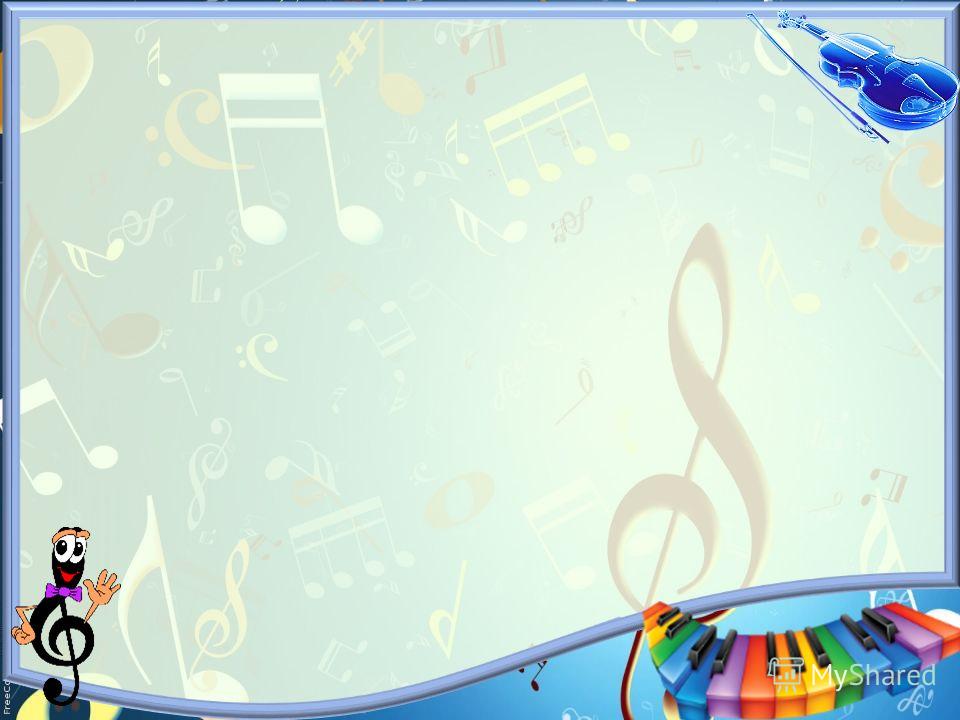 ПРИЛОЖЕНИЕ:
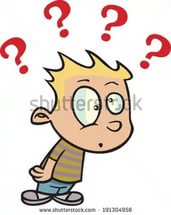 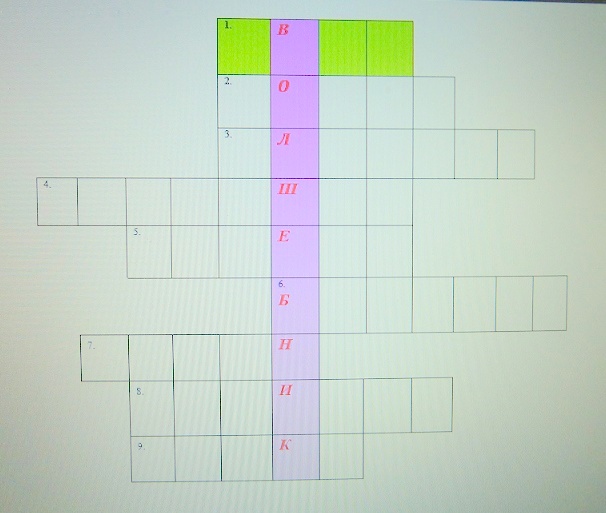 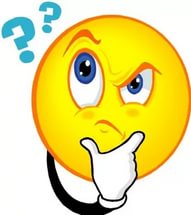 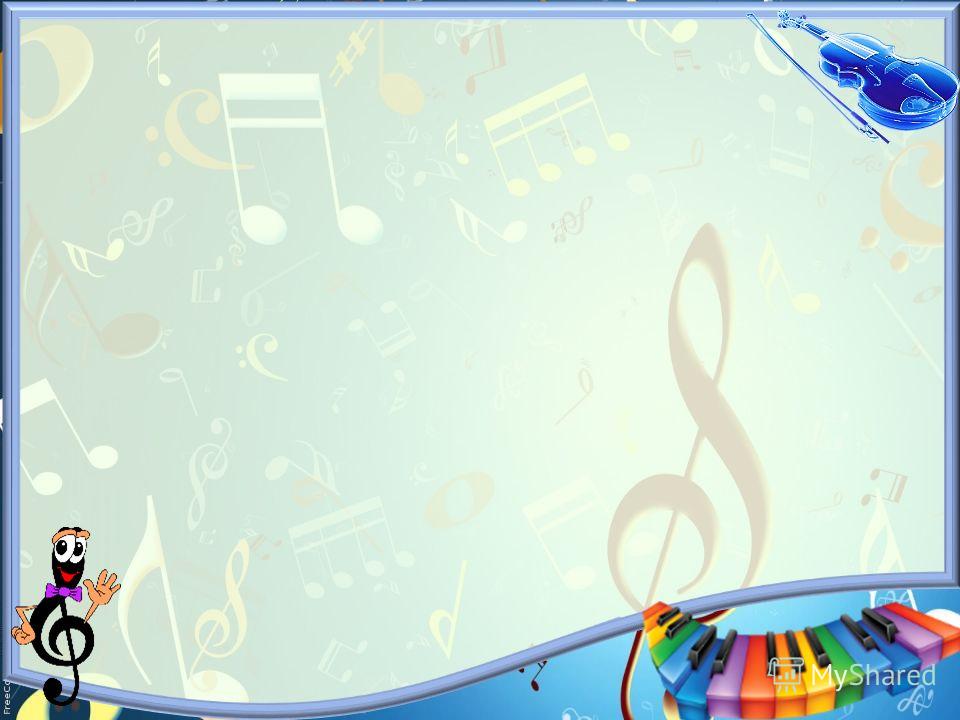 1.
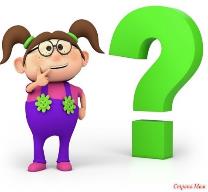 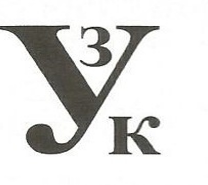 2.
Французы музыкальный инструмент
Высоким деревом давным-давно прозвали
Задумчивей его в оркестре нет
За нежный голос  инструменту имя дали
А был простым пастушеским рожком
Пел песни он когда-то над лужком?
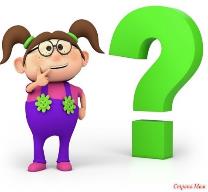 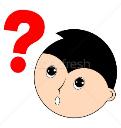 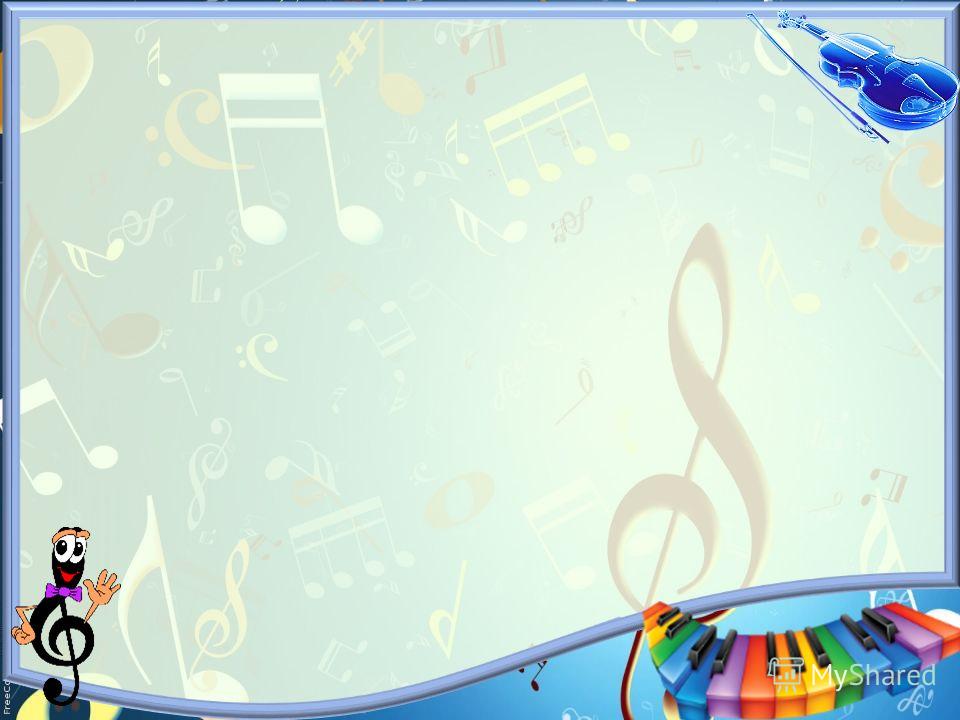 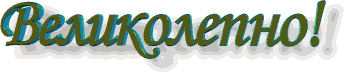 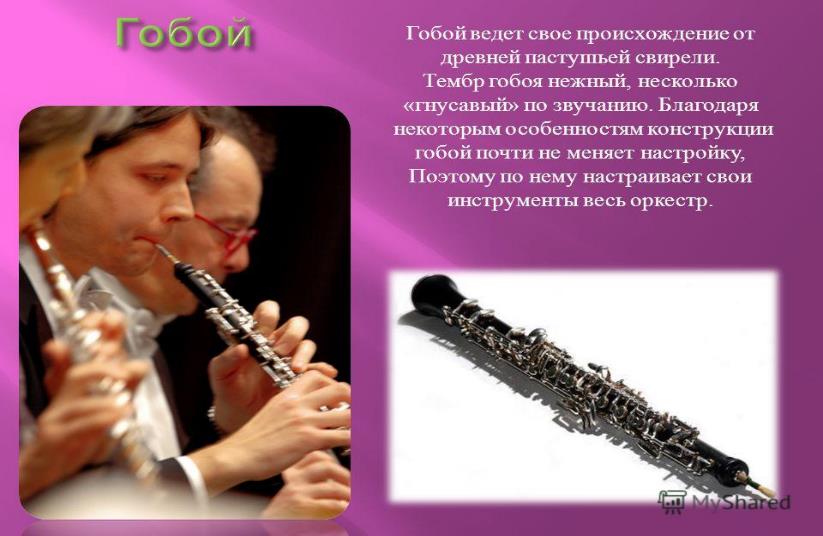 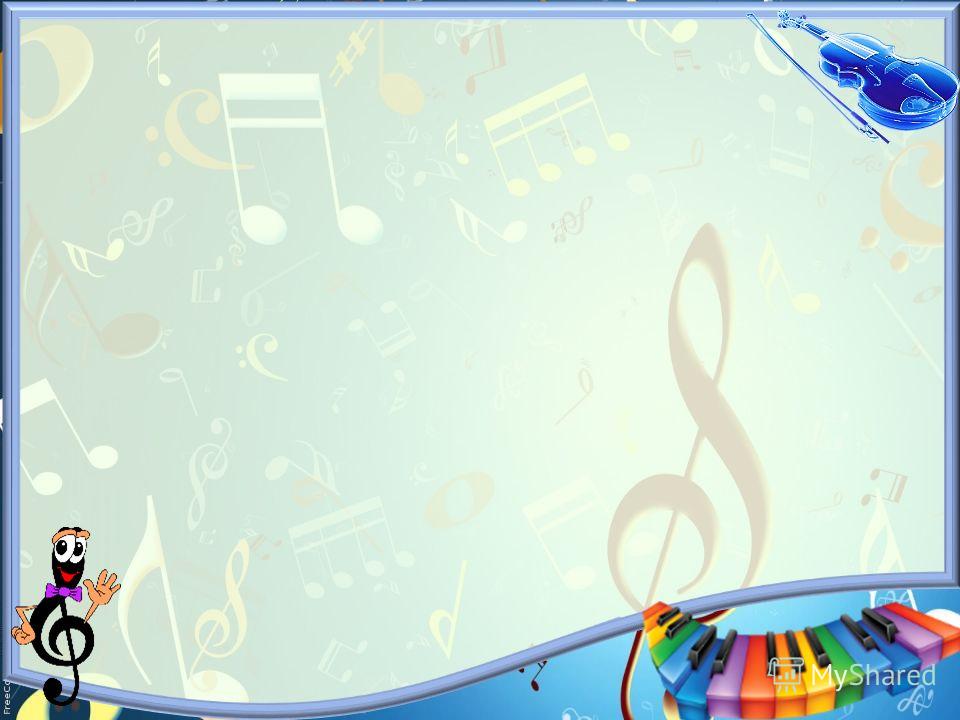 Это что за инструмент?  
 Ясно музыка звучала
В черный фрак всегда одет.
 Пуговицы из металла
Есть на нем утиный клюв. 
Может птицей прокричать
Но запомни: не подув.      
 Музыку нельзя сыграть!
Голос чистый, голос ясный. 
Ты запомнил или нет?
Этот инструмент прекрасный
Называется….
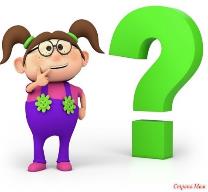 3.
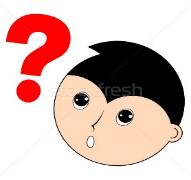 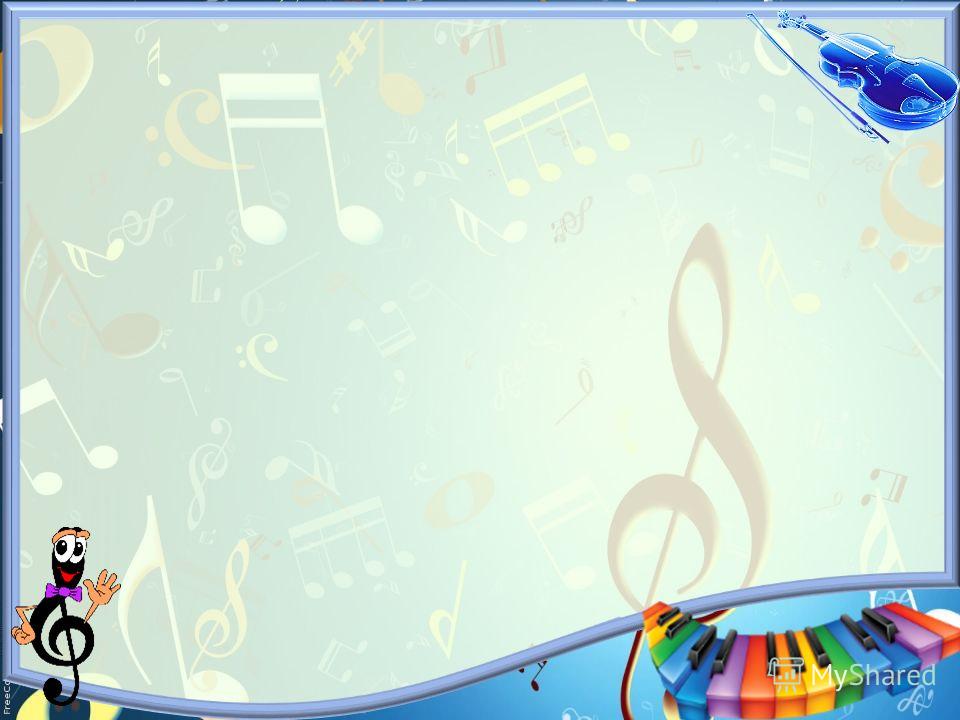 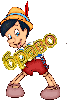 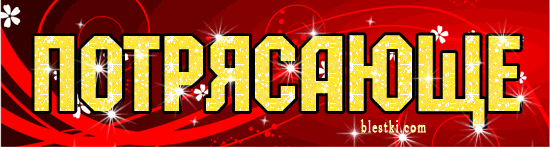 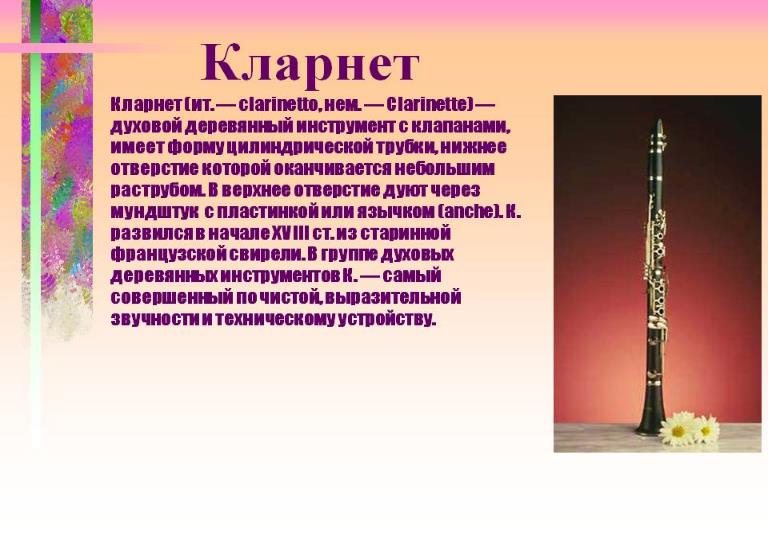 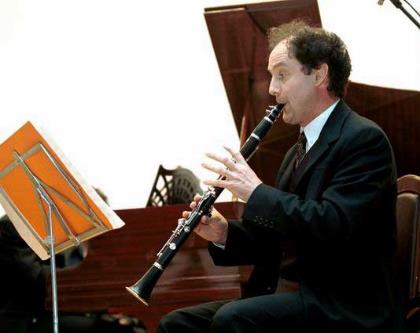 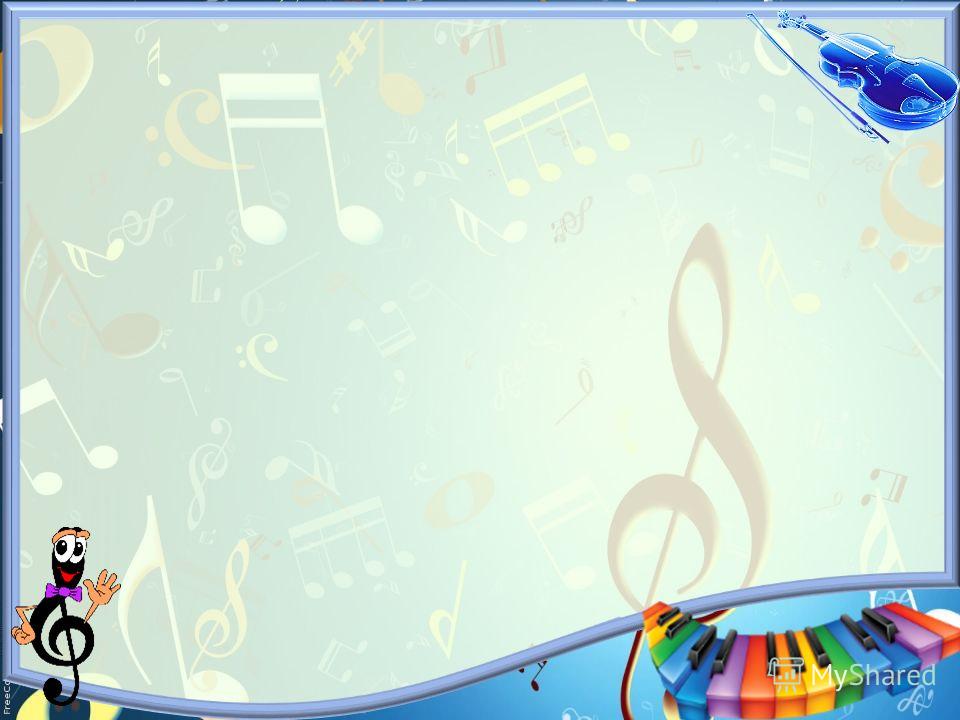 У неё вся душа на распашку
И хоть пуговки есть- не рубашка.
Не индюшка, а надувается
И не птица, а заливается…
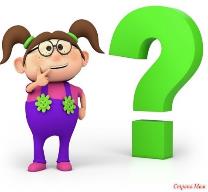 4.
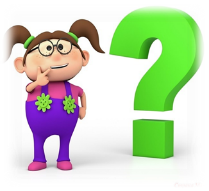 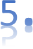 Ребрист, но очень голосист….
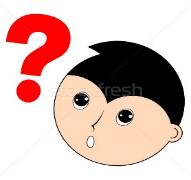 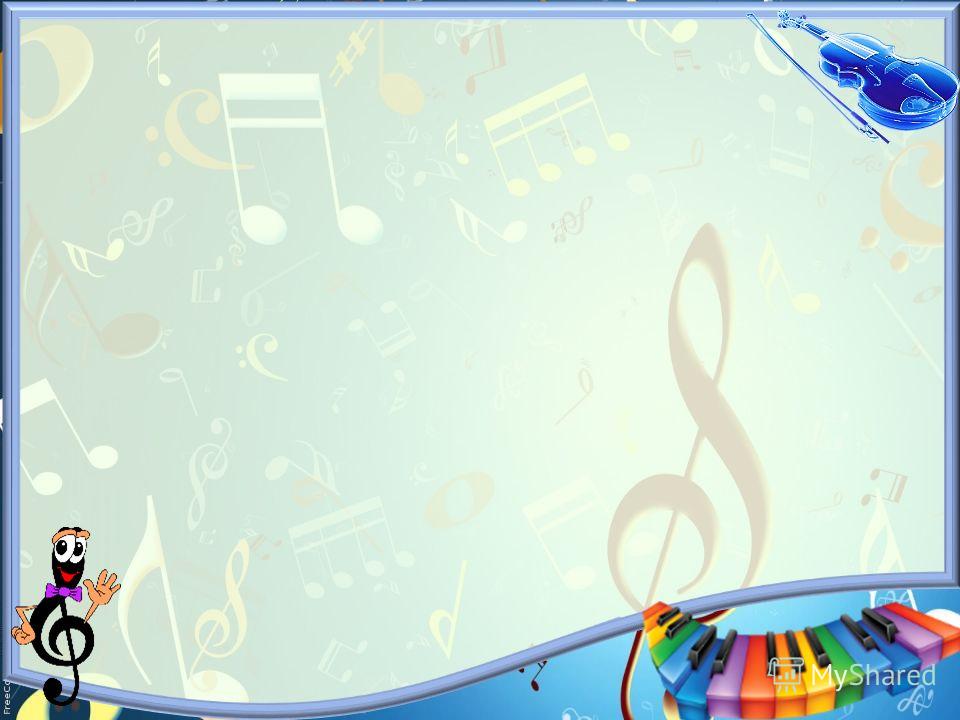 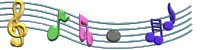 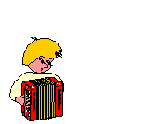 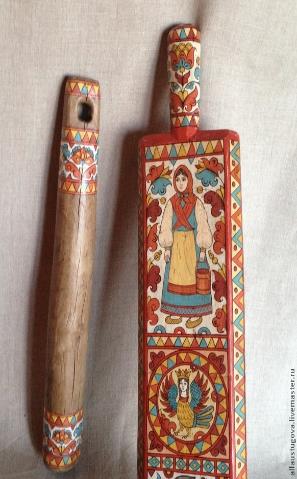 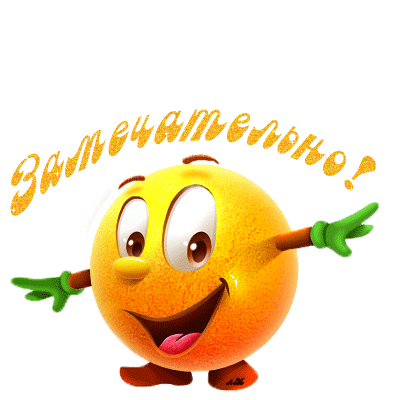 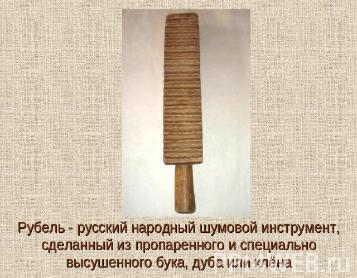 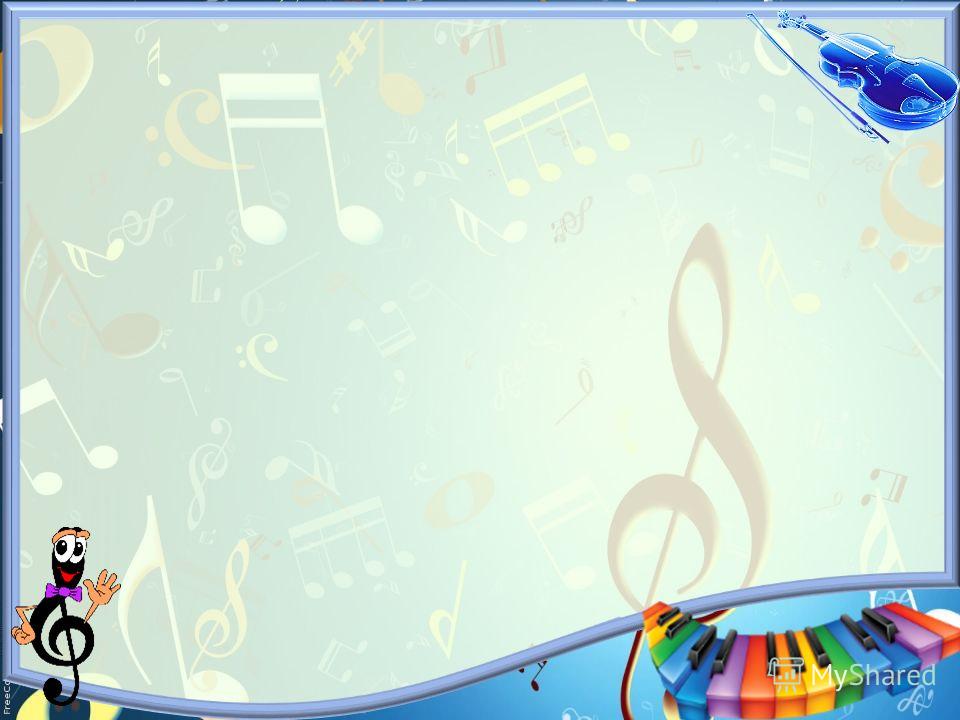 Кто в оркестре всем поможет?
Сложный ритм стучать он может
Ритм любой из разных стран!
Кто же это?......
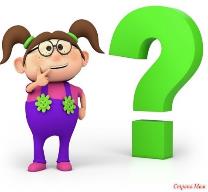 6.
Инструмент тот с давних пор
Украшал собой собор
Украшает и играет-
Весь оркестр занимает…
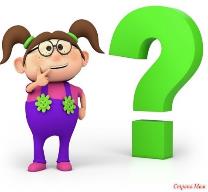 7.
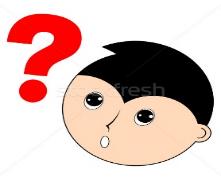 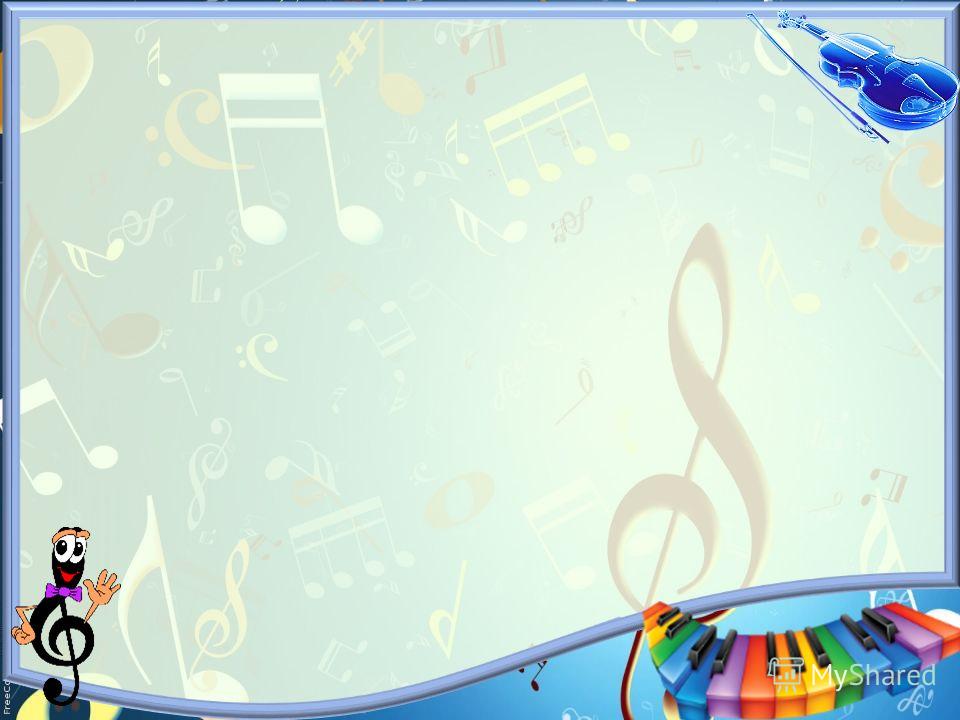 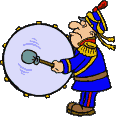 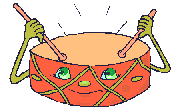 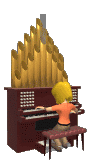 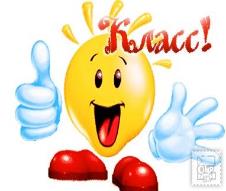 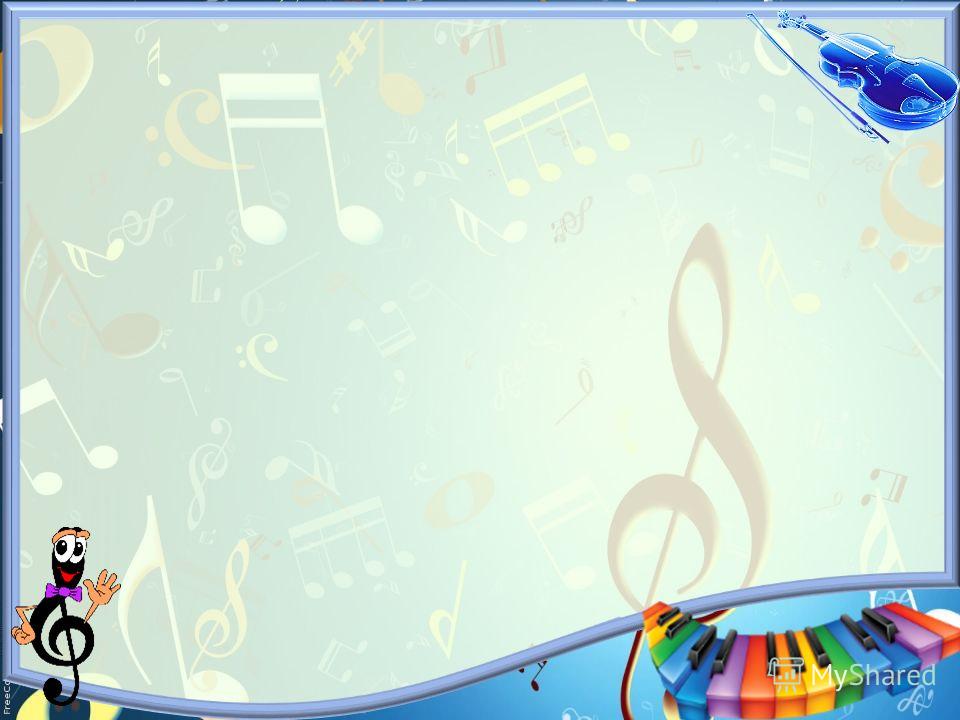 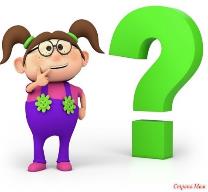 8.
Как будто девушка запела
И в зале словно посветлело
Скользит мелодия так гибко
Затихло все: играет….
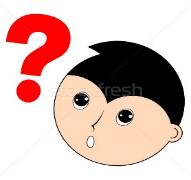 За  обедом суп едят,
К вечеру- « заговорят» 
Деревянные девчонки
Музыкальные сестренки
Поиграй и ты немножко
Это маленькие…
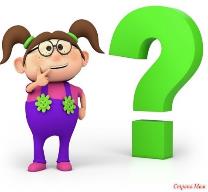 9.
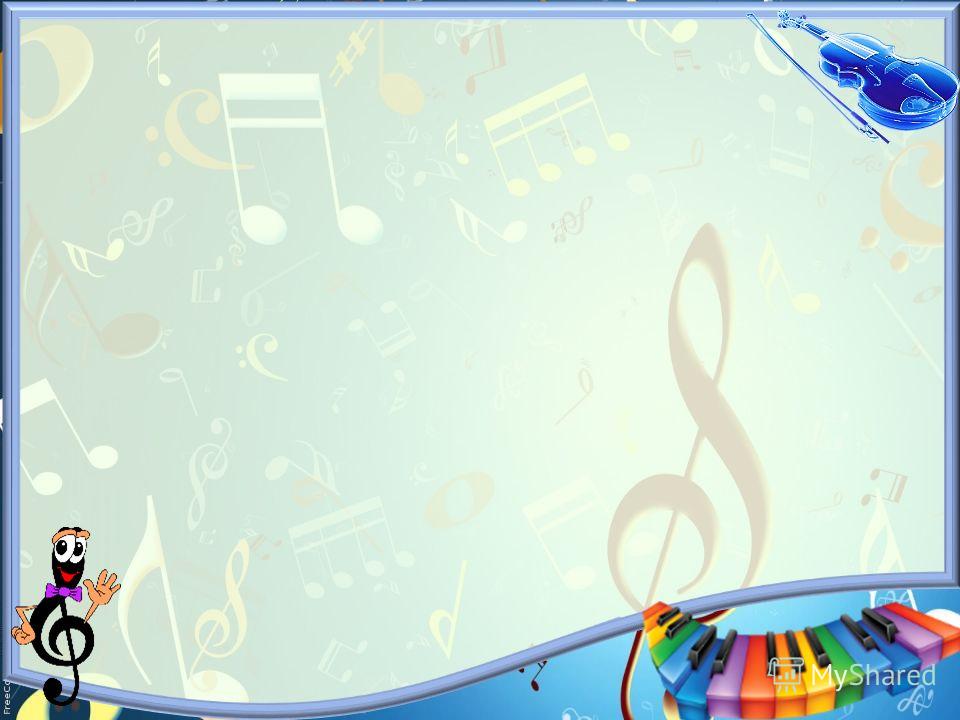 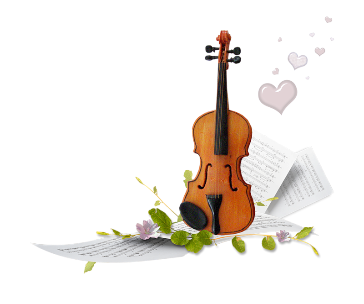 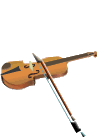 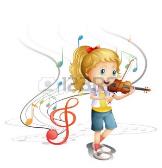 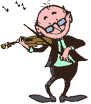 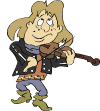 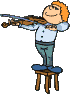 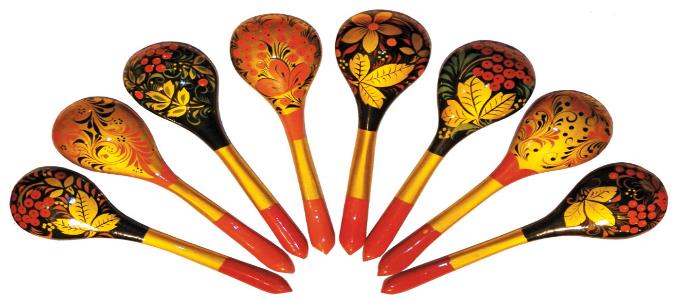 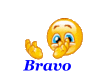 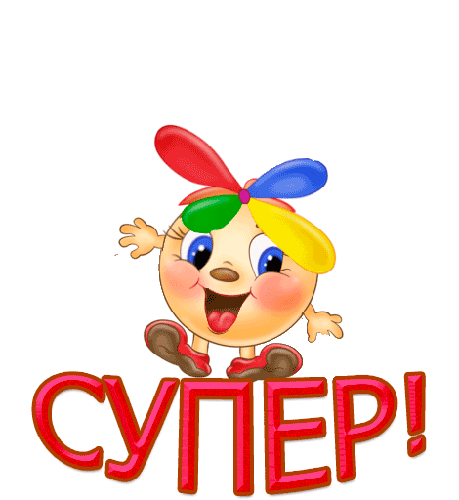 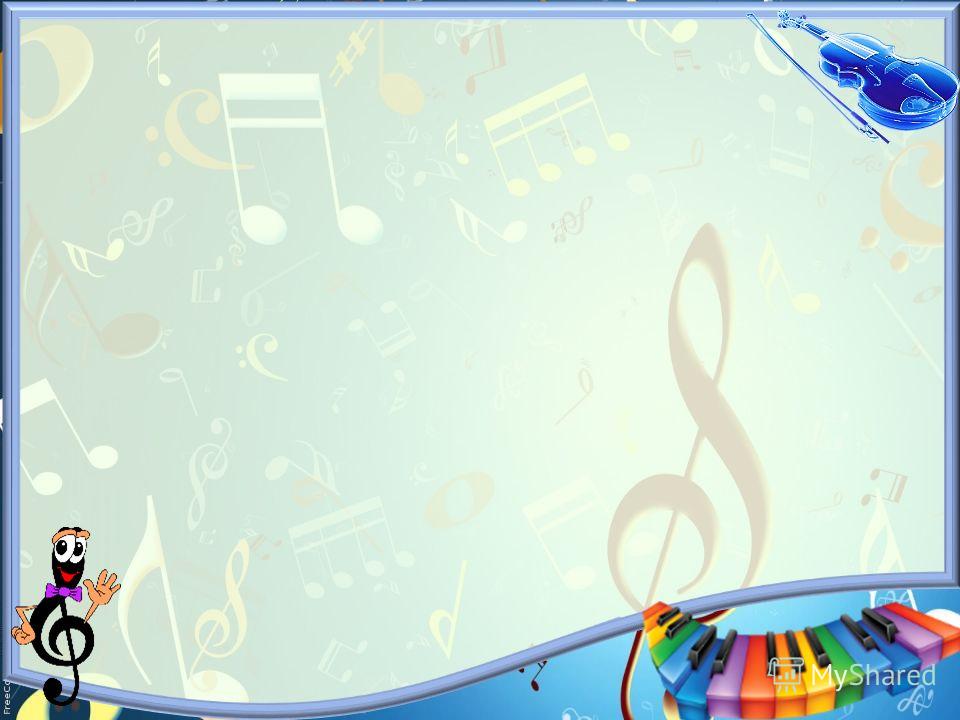 ВЫ – УМНИЦЫ  !!!
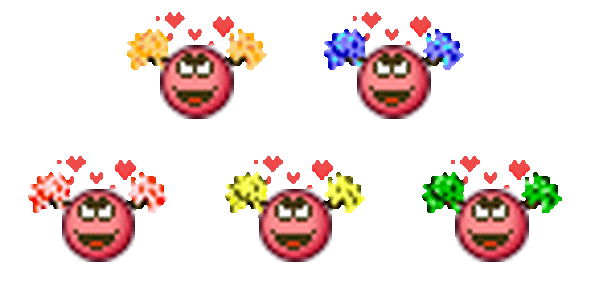